LECTURE 26: THE Z-TRANSFORMAND ITS ROC PROPERTIES
Objectives:Relationship to the Laplace TransformRelationship to the DTFTStability and the ROCROC PropertiesTransform Properties
Resources:MIT 6.003: Lecture 22Wiki: Z-TransformCNX: Definition of the Z-TransformCNX: PropertiesRW: PropertiesMKim: Applications of the Z-Transform
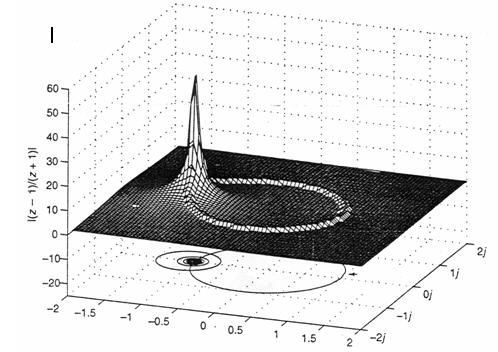 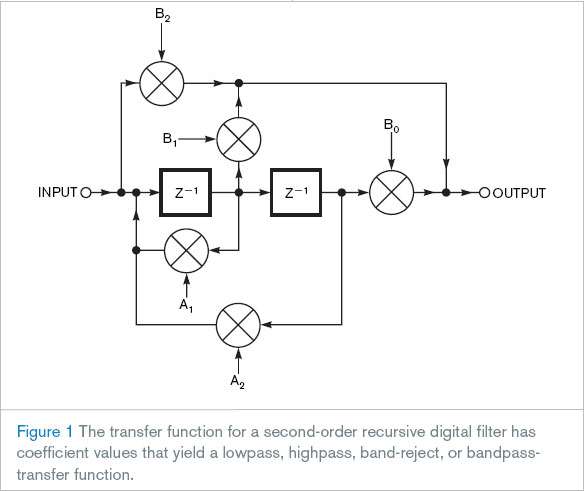 •	URL: .../publications/courses/ece_3163/lectures/current/lecture_26.ppt
•	MP3: .../publications/courses/ece_3163/lectures/current/lecture_26.mp3
[Speaker Notes: MS Equation 3.0 was used with settings of: 18, 12, 8, 18, 12.]
Definition Based on the Laplace Transform
The z-Transform is a special case of the Laplace transform and results from applying the Laplace transform to a discrete-time signal:
Let us consider how this transformation maps the s-plane into the z-plane:
s = j:
s =  + j:
Recall, if a CT systemis stable, its poles lie in the left-half plane.
Hence, a DT system isstable if its poles areinside the unit circle.
The z-Transform behavesmuch like the Laplacetransform and can beapplied to difference equationsto produce frequency and time domain responses.
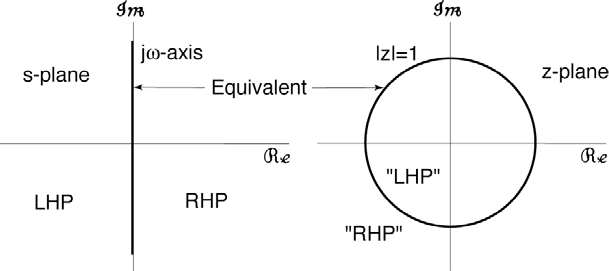 [Speaker Notes: ]i=k,]
ROC and the Relationship to the DTFT
We can derive the DTFT by setting z = rej:
The ROC is the region for which:
Depends only on r = |z| just like the ROC in the s-plane for the Laplace transform depended only on Re{}.
If the unit circle is in the ROC, then the DTFT, X(ej), exists.
Example:                         (a right-sided signal)
If                               :
The ROC is outside a circle of radius a,and includes the unit circle, which meansits DTFT exists. Note also there is a zeroat z = 0.
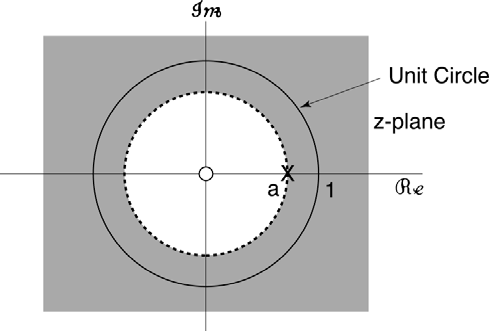 [Speaker Notes: ]i=k,]
Stability and the ROC
For a > 0:
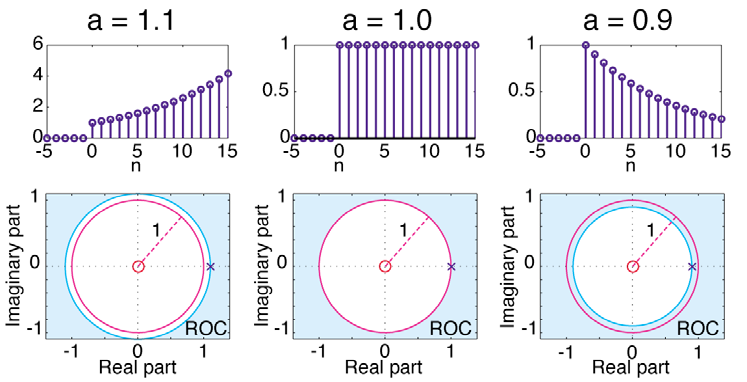 If the ROC is outside the unit circle, the signal is unstable.
If the ROC includes the unit circle, the signal is stable.
[Speaker Notes: ]i=k,]
Stability and the ROC (Cont.)
For a < 0:
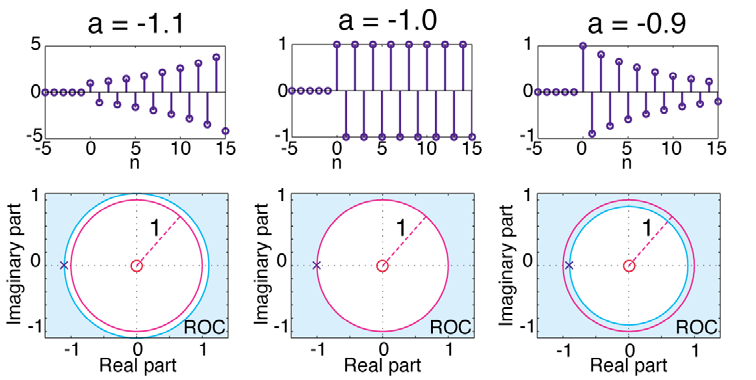 If the ROC is outside the unit circle, the signal is unstable.
If the ROC includes the unit circle, the signal is stable.
[Speaker Notes: ]i=k,]
More on ROC
Example:
	If:
 	The z-Transform is the same, but the region of convergence is different.
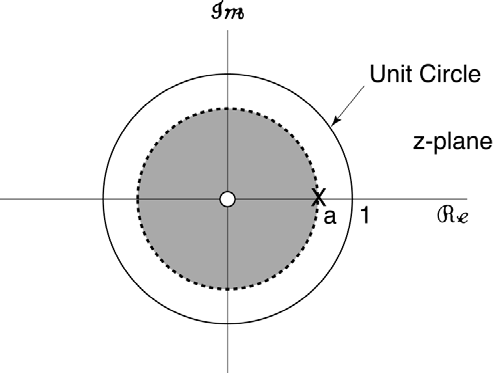 [Speaker Notes: ]i=k,]
Stability and the ROC
For:
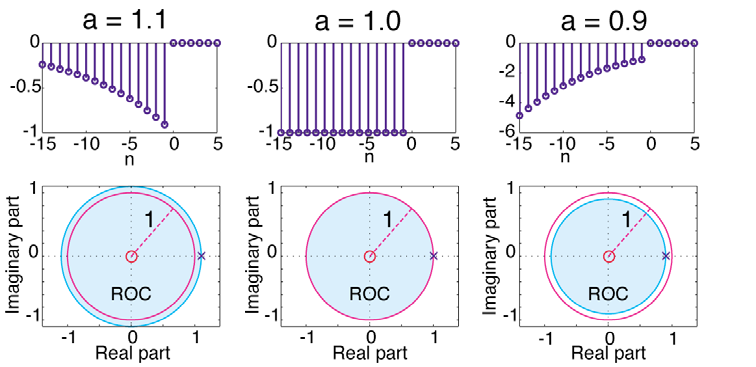 If the ROC includes the unit circle, the signal is stable.
If the ROC includes the unit circle, the signal is unstable.
[Speaker Notes: ]i=k,]
Properties of the ROC
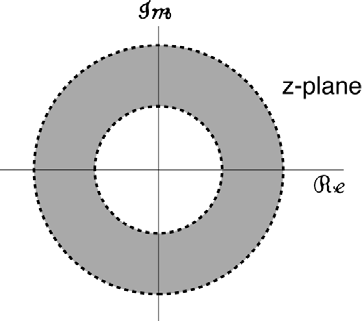 The ROC is an annular ring in the z-plane centeredabout the origin (which is equivalent to a vertical strip in the s-plane).
The ROC does not contain any poles (similar tothe Laplace transform).
If x[n] is of finite duration, then the ROC is the entirez-plane except possibly z = 0 and/or z = :
If x[n] is a right-sided sequence, and if |z| = r0 is in the ROC, then all finite values of z for which |z| > r0 are also in the ROC.
If x[n] is a left-sided sequence, and if |z| = r0 is in the ROC, then all finite values of z for which |z| < r0 are also in the ROC.
[Speaker Notes: ]i=k,]
Properties of the ROC (Cont.)
If x[n] is a two-sided sequence, and if |z| = r0 is in the ROC, then the ROC consists of a ring in the z-plane including |z| = r0.
Example:
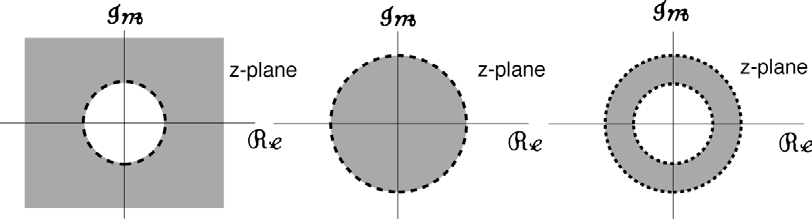 two-sided
right-sided
left-sided
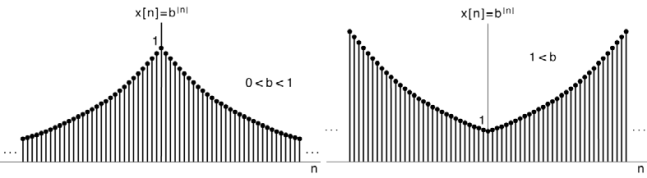 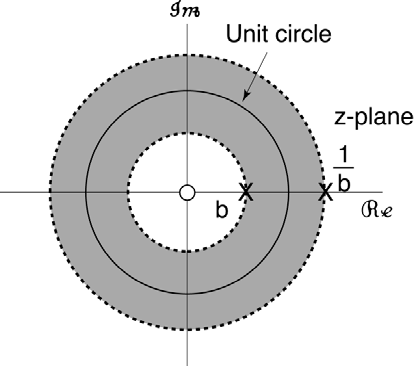 [Speaker Notes: ]i=k,]
Properties of the Z-Transform
Linearity:
	Proof:
Time-shift:
	Proof:
	What was the analog for CT signals and the Laplace transform?
Multiplication by n:
	Proof:
[Speaker Notes: ]i=k,]
Summary
Definition of the z-Transform:
Explanation of the Region of Convergence and its relationship to the existence of the DTFT and stability.
Properties of the z-Transform:
Linearity:
Time-shift:
Multiplication by n:
Basic transforms (see Table 7.1) in the textbook.